2016 香港中學文憑試成績公布
13-7-2016
上午9:00
本校禮堂
流程
升學資訊
聯招放榜資訊
積分覆核或重閱答卷
中六重讀及重考資訊
優異成績頒發
班主任派發成績單
查詢及輔導
升學資訊謝淑華老師
聯招放榜8-8-2016登入聯招網站www.jupas.edu.hk
積分覆核或重閱答卷申請日期: 13/7 ~ 18/7覆核結果公布日期:10/8
必須透過學校遞交申請。(向陳副校查詢)
學校只能為每一名考生遞交一次申請。
帶同繳費單在3天內於7-eleven或OK便利店繳交。逾期交費需附加$231，否則申請不獲處理。
如有經濟困難，可親往灣仔考評局辦理申請減免。 (向陳副校查詢)
費用請參考附件。
覆核結果於8月10日公布。學校將個別通知同學回校領取結果。
獲得成績提升的考生，考評局會同時通知聯招及有關院校。
中六重讀及重考
重讀中六
申請資格 : 2016DSE成績
	a，中文、英文達 2 級或以上
	b，數學、通識和 1 科選修科達 1 級或以上
		  及 3 科合共達 4 分 (1 級＝1 分)
	c ，操行良好 (達B級)
申請限期 : 13/7 ~ 15/7
向陳慧儀老師或陳錦霞副校長查詢
結果公布 : 22/8 (聯招補選結果後)
重考2017 DSE
2016年9月中旬瀏覽考評局網頁
www.hkeaa.edu.hk
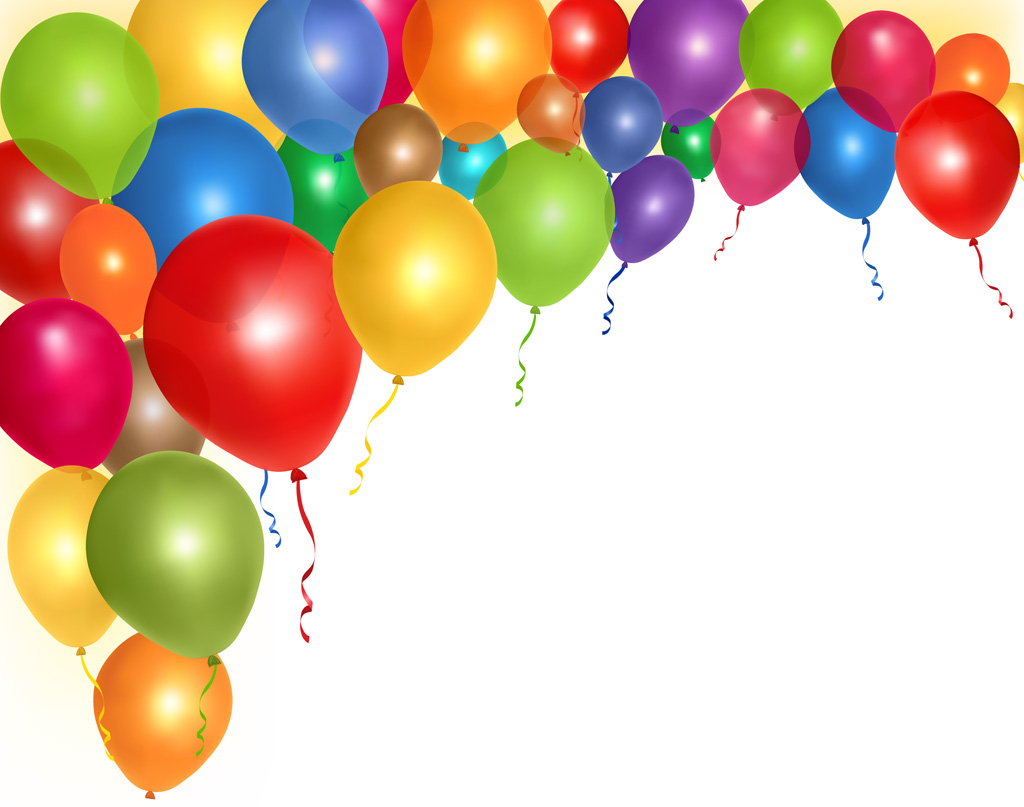 2016 香港中學文憑試優異成績頒發
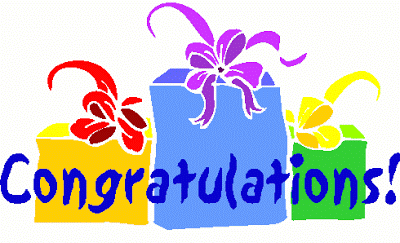